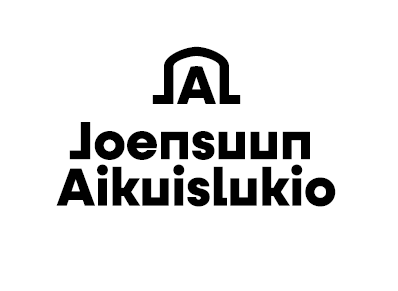 Opiskelumahdollisuudet Aikuislukiossa
Varsinaisena Aikuislukio-opiskelijana (ilmaista)
tavoitteena lukion oppimäärä aikuisten opetussuunnitelman mukaisesti ja/tai ylioppilastutkinto
laajuus 88 opintopistettä (ennen 44 kurssia)
 Aine-opiskelijana
tavoitteena opiskella tiettyä oppiainetta tai oppiaineita
aineopiskelumaksu 30e per opintojakso/kurssi lukuvuoden kolmesta ensimmäisestä suoritetusta
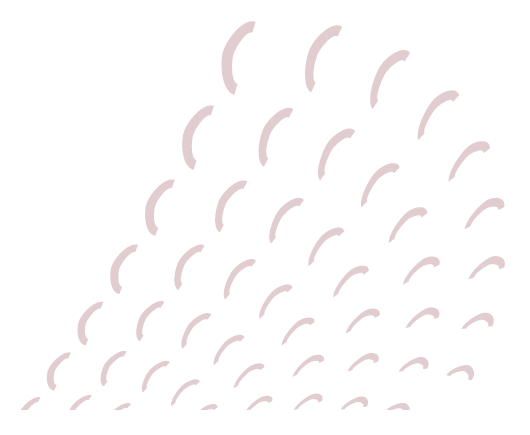 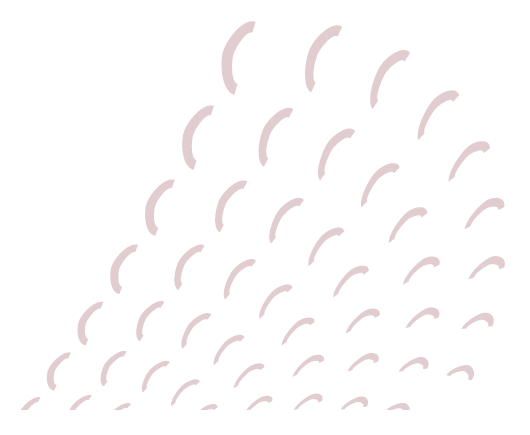 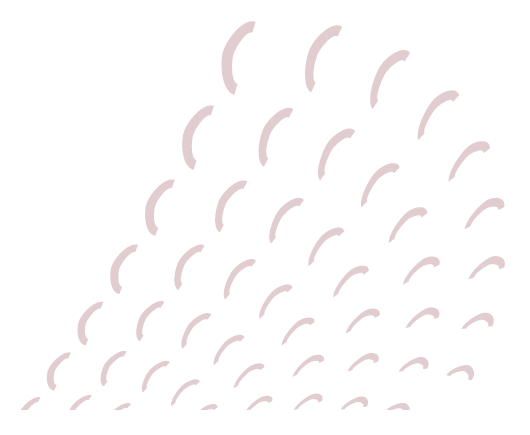 Opiskelumahdollisuus Ailussa myös
Aikuisten perusopetuksen opiskelijana (AIPE)
tavoitteena suorittaa loppuun kesken jäänyt peruskoulu tai korottaa aiempia peruskoulun arvosanoja
opetus päiväaikaan henkilökohtaisen opintosuunnitelman mukaisesti
Tutkintokoulutukseen valmentavassa koulutuksessa, TUVA

Kahden tutkinnon opiskelijana Riverialla
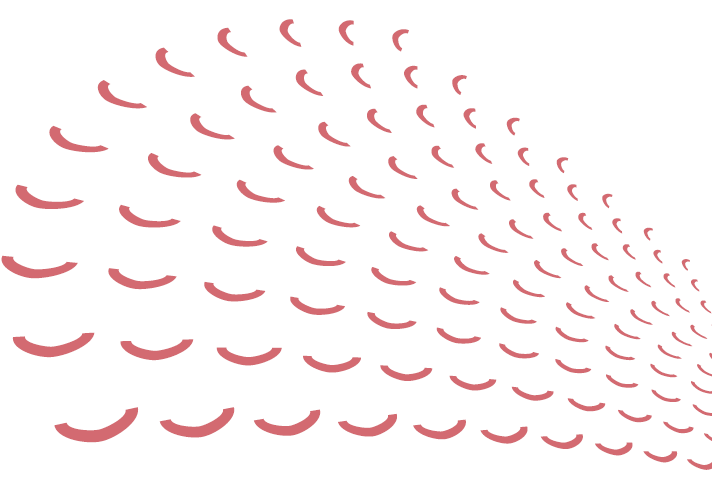 Opintojen aloittaminen milloin vain!
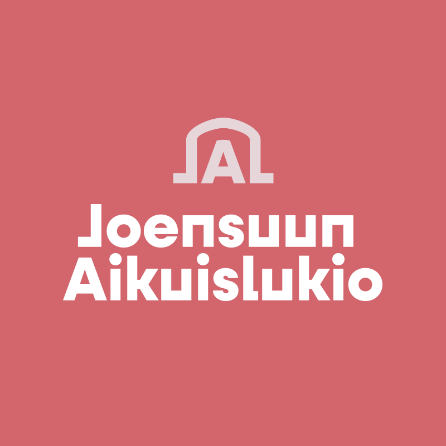 1. Voit aloittaa opiskelun milloin vain lukuvuoden aikana
Täytä ilmoittautumislomake kansliassa tai opinto-ohjaajan luona 
Tuo mahdolliset todistukset aiemmista opinnoista mukanasi
2. Laadi henkilökohtainen suunnitelma opinnoistasi
Apunasi ovat:
Janne Riekki, opo/erityisopettaja, Janne.Riekki@edu.joensuu.fi, p. 050 592 4779
Saara Hartikainen, opo, Saara.Hartikainen@edu.joensuu.fi, p. 050 465 1185  
   Laita opolle viesti ja sovi tapaaminen! 
Apunasi ovat myös...
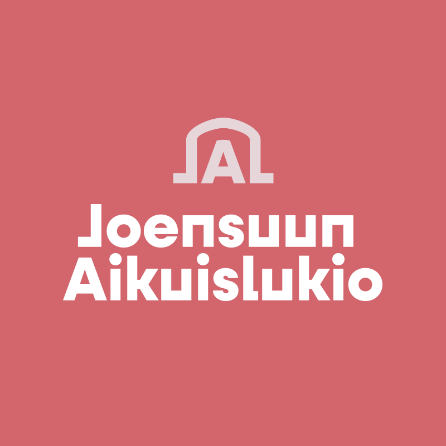 Rehtori Mari Levy, Mari.Levy@joensuu.fi, p. 050 338 1875 
Apulaisrehtori Mari Pesonen, Mari.Pesonen@edu.joensuu.fi, p. 050 468 9247 
Koulusihteeri Marja-Leena Hämäläinen, marja-leena.hamalainen@joensuu.fi, p. 050 439 1059
Kanslian aukioloajat: ma-ti klo 11-18, ke-to 9-16, pe 9-12
Rehtorit ja kanslian sekä opojen ja erityisopettajan työhuoneet löydät Tiedepuiston 3A-rakennuksen 2. kerroksesta!
Iltaopettajat lv 23-24, opetus luokissa 204-209
Lyhyt matematiikka ja kemia: Esa Harjulampi, myös illan ryhmänohjaaja 
Pitkä matematiikka ja fysiikka: Mika Leinonen
Äidinkielen opettaja: Aleksi Jokinen ja Sonja Kuokka
S2: Anna-Mari Happonen (alkava), Sallamaari Kyllönen (jatkava)
Englanti ja ruotsi: Laleh Jokinen
Saksa: Mari Pesonen, venäjä: Milla Kemppi,
Historia, uskonto, yhteiskuntaoppi, et: Janne Kosunen
Psykologia: Elina Orjala
Biologia, maantiede, terveystieto: Merja Metsola
   Sähköposti etunimi.sukunimi@edu.joensuu.fi
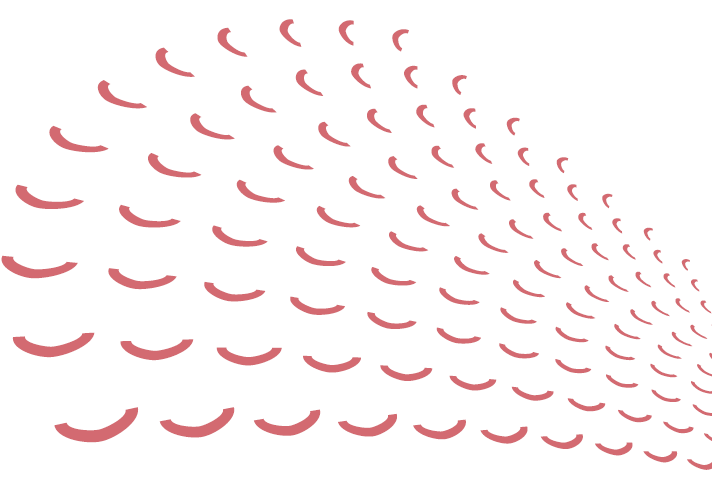 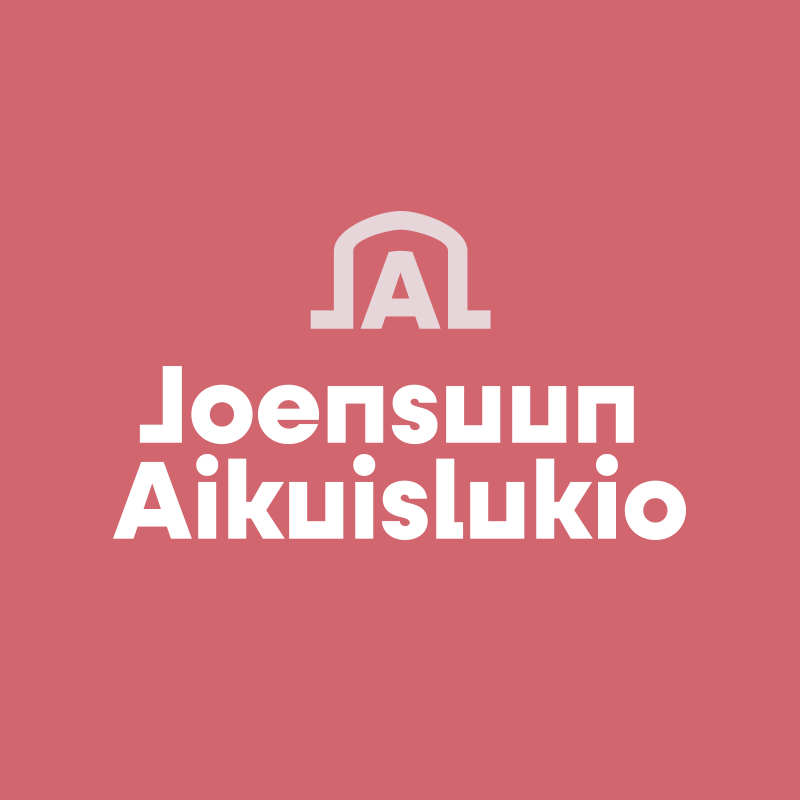 RYHMÄNOHJAUS ”uusille opiskelijoille”
Ryhmänohjaajana toimii Esa Harjulampi
Ensimmäisen jakson aikana ryhmänohjaukset maanantaisin 28.8. ja 11.9. välitunnilla klo 18:25-18:45                                                                             
Seuraavat kerrat jokaisen jakson                                                                   ensimmäisen maanantain välitunnilla
Oppivelvollisuuden laajentuminen ja maksuton toinen aste voimaan 1.8.2021
Oppivelvollisuus laajeni 18-ikävuoteen 1.8.2021 alkaen 
Koulutus on opiskelijalle maksutonta, kun hän a) suorittaa ensimmäistä toisen asteen tutkintoaan JA b) on aloittanut opinnot ennen 18 vuoden ikää
Koskee ensimmäisen kerran keväällä 2021 peruskoulun päättäneitä (pääosin 2005 syntyneet)
Maksuttomia osaamisen hankkimiseksi tarvittavat oppimateriaalit sekä työvälineet, työasut ja työaineet (tietokone, lisenssit oppimateriaaleihin) -> koskee myös lukio-opintoja tutkinto-opiskelijoilla (huom. ei aineopiskelijoita; aineopiskelija hankkii oppimateriaalinsa ja myös läppärinsä itse)
Ylioppilaskirjoituksissa 5 ensimmäistä koetta (myös hylättyjen uusinnat)
Huomioitavaa opintojaksoissa (LOPS 2021)
Käsitteistö muuttui: entisten kurssien sijaan suoritetaan opintojaksoja, jotka ovat laajuudeltaan 1-3 opintopistettä 
Yksi entinen lukiokurssi = 2 opintopistettä
2 opintopisteen laajuiset opintojaksot kestävät yhden kokonaisen jakson ajan; 1 opintopisteen laajuiset puolikkaan jakson, esim. KE1 (1 op) + KE2 (1 op) jaksossa 2 opiskellaan yhden ja saman lukiojakson aikana
3 opintopisteen laajuiset, joita on erityisesti pitkässä matikassa, opiskellaan 1½ jakson aikana, esim. MAA2** 2. jakson alusta 3. jakson puoliväliin
ENA1+ENA2* (3 op) opiskellaan 3. jaksosta alusta 4. jakson loppuun
Illan kurssitarjotin 2023-2024 jaksot 1-2
Illan kurssitarjotin 2023-2024 jaksot 3-4
Illan kurssitarjotin 2023-2024 jaksot 5-6
Illan oppitunnit
Oppitunnin pituus 100 min (2,5 x 40 min)
Yhdessä opintojaksossa 9-10 oppituntia yhden jakson aikana
Yhden opintojakson oppitunnit kahdesti viikossa (ma + ke tai ti + to)
    HUOM! Kello neljän oppitunnit ovat vain 40 min ja yksi  
    kurssi/opintojakso kestää silloin kahden jakson ajan!
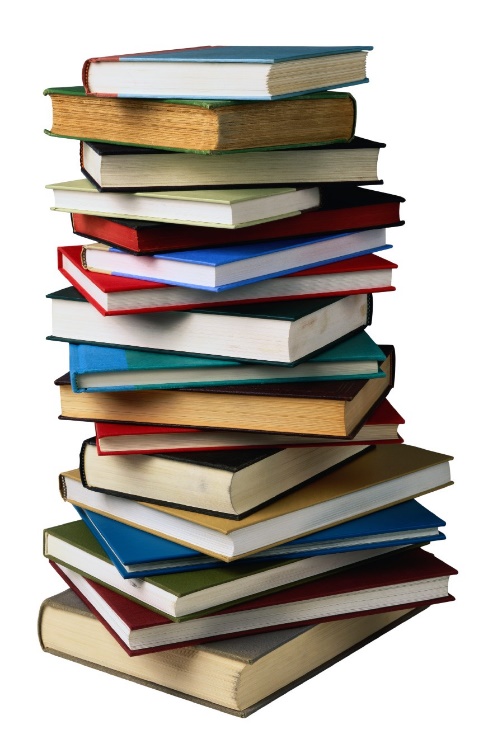 ILTAOPISKELU AIKUISLUKIOSSA
Opintosuunnitelma
Aineen opintojaksot yleensä numerojärjestyksessä, erityisesti kielissä
Pakolliset opintojaksot tulee olla suoritettuna ennen ylioppilaskoetta
Oppimateriaali (Huom. ensisijaisesti sähköinen!)
Oppikirjalista kotisivuilla
Tarvitaan jo ensimmäisellä tapaamisella
Poissaolot
Ilmoita opettajalle poissaolostasi mahdollisuuksien mukaan
Selvitä itse tuntien aikana opiskellut asiat ja mahdolliset kotitehtävät
Poissaolojen korvaamiseen opiskelija itse ottaa yhteyttä opettajaan ja pyytää korvaavat tehtävät
Iltaopiskelu Aikuislukiossa
Wilma – opintojen etenemisen seuranta (ei aineopiskelijoilla)
Kurssisuunnitelma/opintojaksosuunnitelma
Tutustu huolella opettajan laatimaan suunnitelmaan:
Tehtävien palautuspäivät
Koepäivä
Kurssin keskeytyminen
Jos kurssin/opintojakson tehtävät jäävät tekemättä, se keskeytyy 
Keskeytyneen suorituksen merkintä on X 
Sovi kurssin/opintojakson täydentämisestä opettajan kanssa
Keskeneräiset on suoritettava loppuun seuraavan kahden jakson aikana, tai muuten kurssi/opintojakso on suoritettava kokonaan uudelleen
Opiskelu verkossa
Verkkokurssit ja uuden opetussuunnitelman mukaiset
verkko-opintojaksot avoinna läpi lukuvuoden työajan
Ilmoittaudu suoraan kurssin/opintojakson opettajalle sähköpostitse
Opettaja antaa ohjeet suorittamista varten
Suositus, että kurssi/opintojakso suoritetaan kahden jakson aikana
Loppukoe suoritetaan yleensä yleisinä tenttipäivinä tai koeviikolla

Äidinkieli – Ruotsi – Englanti – Matematiikka – Fysiikka – Kemia – Biologia – Maantiede – Terveystieto – Uskonto – ET – Filosofia – Psykologia – Historia – Yhteiskuntaoppi
Ylioppilastutkinnon rakenne
Viisi kirjoitettavaa ainetta:
Äidinkieli ja kirjallisuus kaikille pakollinen
Muut aineet (valitse näistä kolme)
Matematiikka
Toinen kotimainen kieli
Vieras kieli
Reaaliaine
Lisäksi yksi koe edellisestä ryhmästä

Yksi kirjoitettavista kokeista tulee olla ns. pitkä koe!
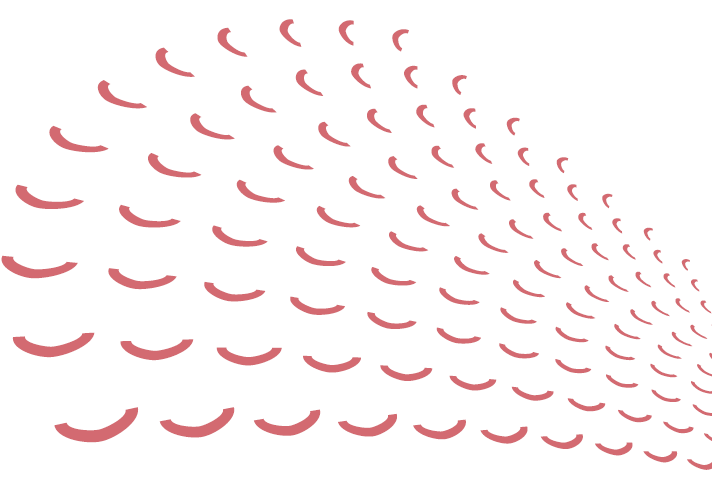